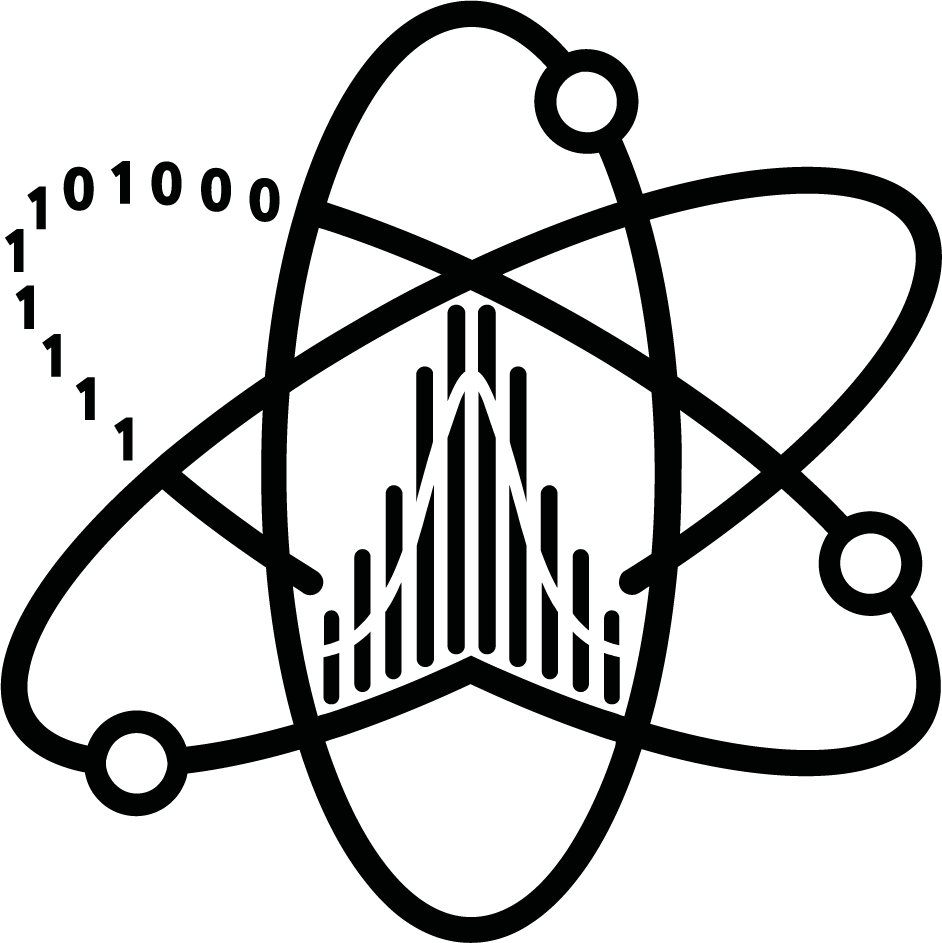 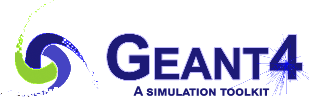 Отчёт 03.03
Чалый Никита
Задачи и планы
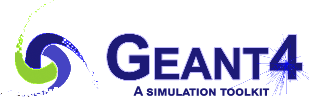 Стартует практика в Дубне, сегодня обсуждаем задачи с научным руководителем
Начинаю подготовку материалов для курса по Geant4
Виртуальная машина
План
Методичка/скрипт
Все ещё пытаемся разобраться с pre-compound, были проведены несколько попыток изменения формул, пока безуспешно
2
Спасибо за внимание!
3
Низкоэнергетические модели
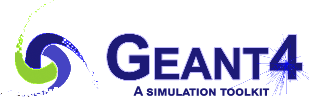 Pre-compound
На данный момент Multifragmentation искусственно “задавлена”
Multifragmentation
Z<9, A<17
De-excitation
Fermi Break Up
Evaporation
4